icBLM electronics
Clement Derrez
Test Engineer
www.europeanspallationsource.se
15 November, 2017
Outline
Conceptual system design
Detectors
Electronics
High voltage unit
Signal acquisition unit
Conclusion & Outlook
2
Conceptual system design
BLM system: One of the most important diagnostic system of the ESS LINAC. 
Keep the machine safe from beam-induced damage 
Avoid excessive machine activation by providing critical input to the MPS 

 no blind spots & precise loss locations determination

System designed for maximum reliability 
Redundancy
low latency

Challenges: 
Complicated noise situation. Additionally, noise sources vary depending on the location within the accelerator.
Cabling: new requirement gives us cables length up to 100m
3
Conceptual system design
MPS
Post mortem
Timing
microTCA +/ custom CERN crate
Detectors: ICs
Timing receiver
User screens,

Archiver…
HV
FPGA processing,
interfacing
Signal acquisition
EPICS IOC
4
ESS control room
Tunnel
Gallery
Detectors
LHC-type
Design criteria: signal speed & robustness against ageing
Operated at 1.5 kV
Low pass filter at HV input
285 ionization chambers received			        at ESS in Jul. 2017
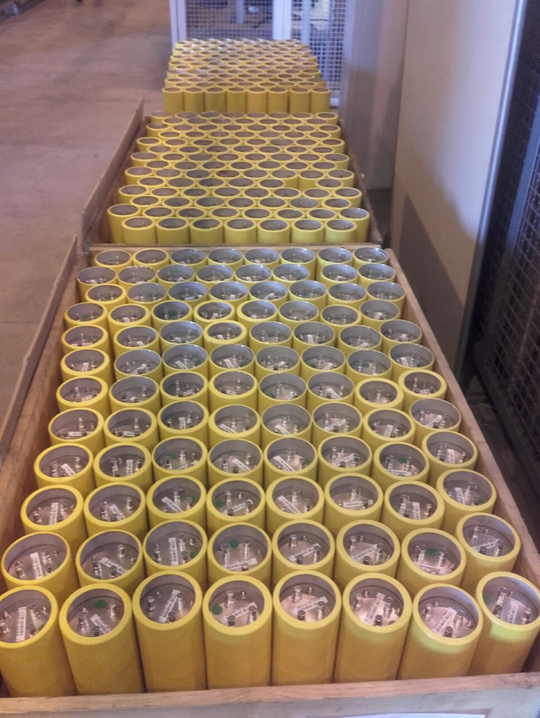 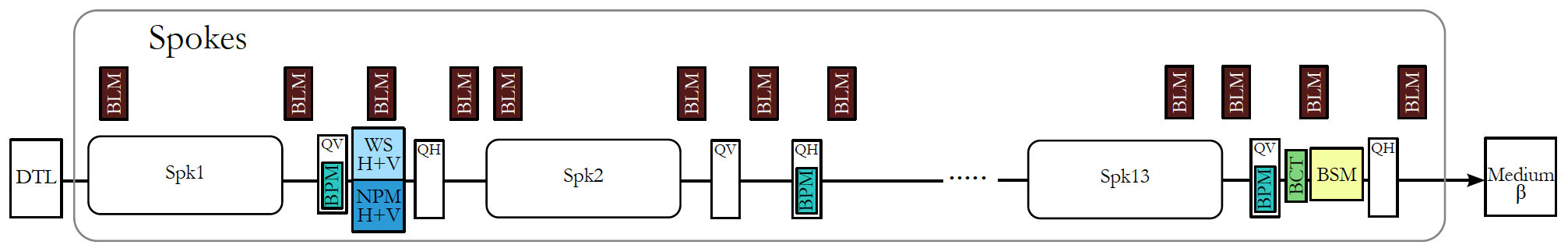 5
Electronics: Signal acquisition unit specifications
 We need a 300 KHz Bandwidth
 We want to be able to trigger on a 800 nA, 5 us pulse width, with 100m max cable length
6
[Speaker Notes: The response time of the BLM system is a sum of:
“Particle time” - PT: time between the onset of beam loss (the primary is lost) and the moment particle (primary or secondary) hits the detector.
Detection time: time needed for the detector signal to develop and to collect enough hits/current
Processing time: from the output of the detector to the BIS output on the FPGA

In a word: Dynamic range specs:

“BLM is required to be able to measure at least 1% of 1W/m loss during normal. operation and up to 1% of the total beam loss”. 
Gave estimation on the ICLBM current range: ~800nA – few mA]
Electronics: Data acquisition, 2 options
COTS solution: CAENels PICO-8 
8-channel 20 bit Bipolar Floating Picoammeter with MTCA.4 REAR I/O 
full-scale ranges of 10 mA and 500 uA
input bandwidth: 300 kHz
“manual” change between ranges

BLEDP: Current to Frequency Converter, fully differential integrator circuit.
Current to frequency converter, fully differential front end
Measurement of the current input is performed by two different techniques: 
Advanced Current to Frequency Converter (ACFC) used in the range 10pA to 30mA
Direct ADC acquisition (DADC) used in the range 20.3µA to 200mA
Transition between ranges managed by an FPGA
Optical output to post processing unit
Bandwidth: 1 MHz
7
Electronics: Data acquisition
Noise levels, 250 KHz sampling rate (fits BLEDP):
Pico8 range: 500 uA















 We need to find a lower capacitance cable if we go with the pico8
8
Electronics: Data acquisition, 2 options
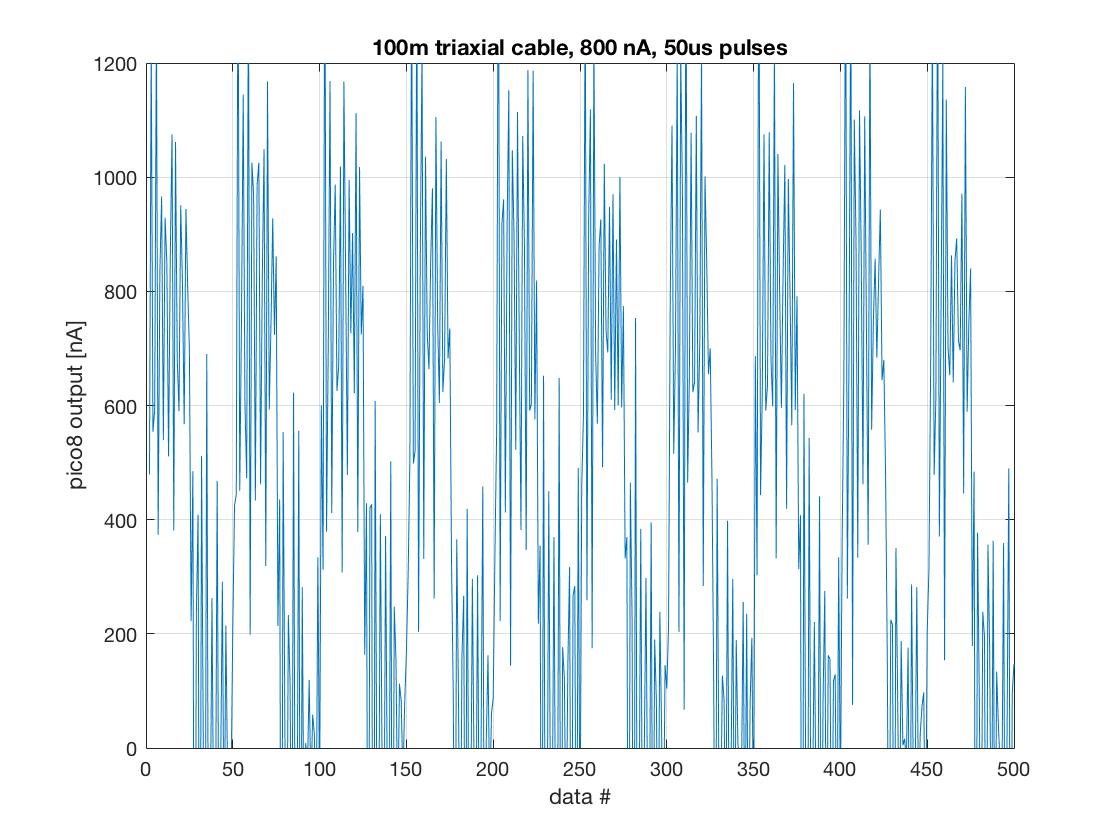 9
Debugging still needed on BLEDP
BLEDP only measures positive current.
Spikes in data out at current levels > 10 uA
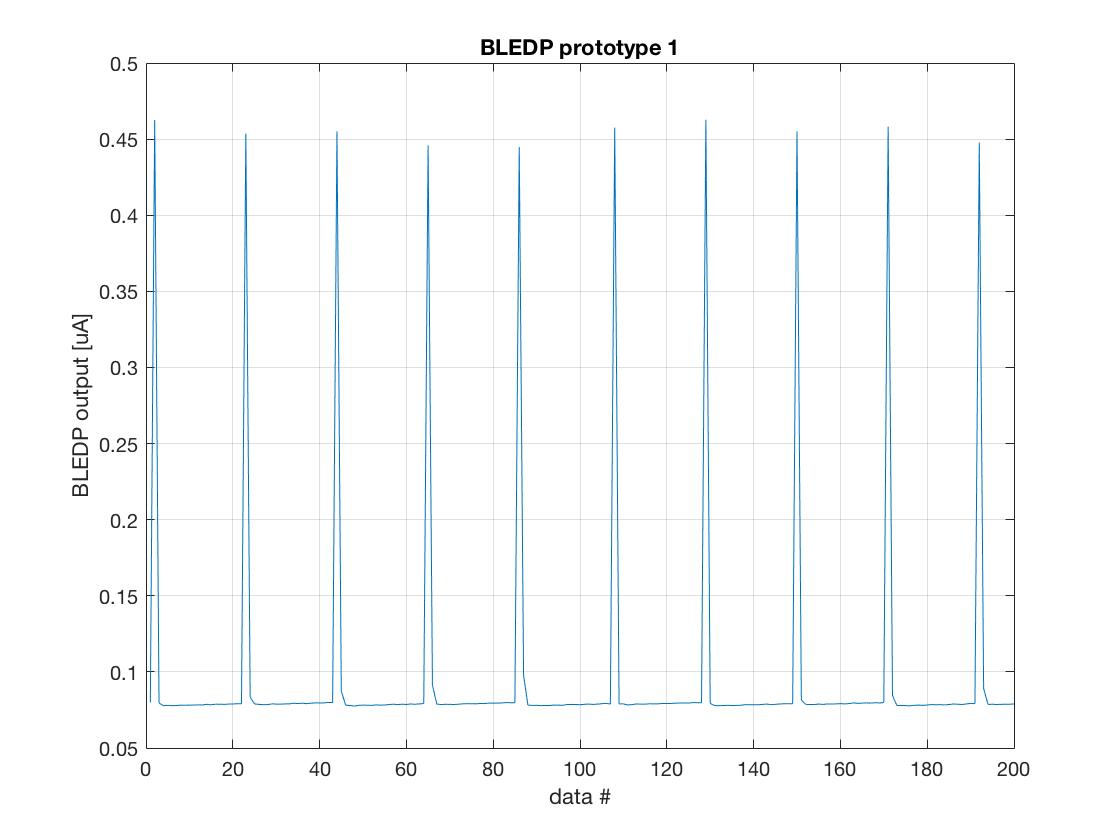 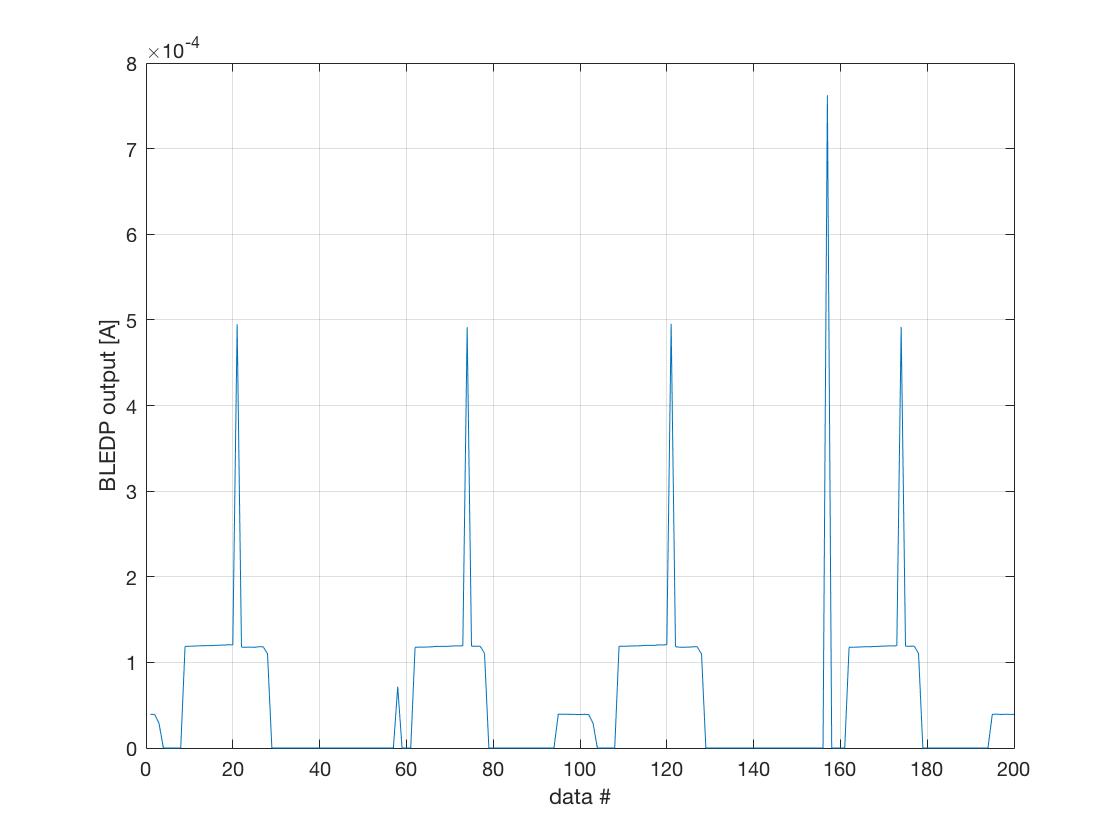 10
Some more points to consider
BLEDP
Resources for support
Custom crate design

Reliability analysis available (10 years MTTF)

PICO8
Range needs to be changed “manually”
11
Electronics: HV unit
COTS solution: CAENels HV-PANDA
Double-width AMC with MTCA.4 Rear I/O
4 channels rated at 4kV at 7W
Configurable ramp rate
Nominal voltage accuracy better than 0.05% FS and a ppm-level peak-to-peak output voltage ripple 
SHV type connectors
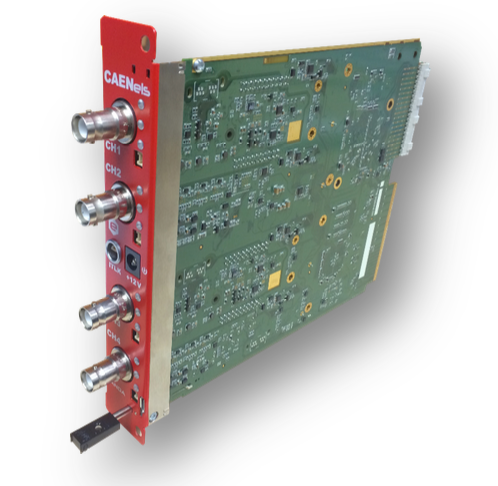 12
Electronics: HV unit
optimal freq: 0.2 Hz
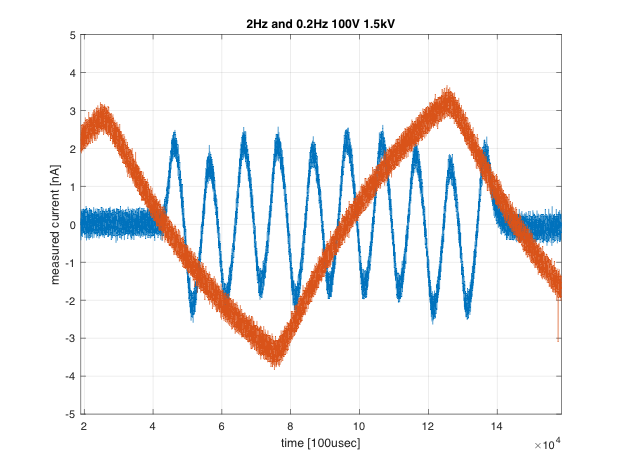 13
Conclusions & Outlook
System design is moving forward quickly. 285 ICs received last week

FRU tests: 
Perform a “long-term” measurement to check for possible drift, on HV and signal acquisition units

Software and Firmware
14